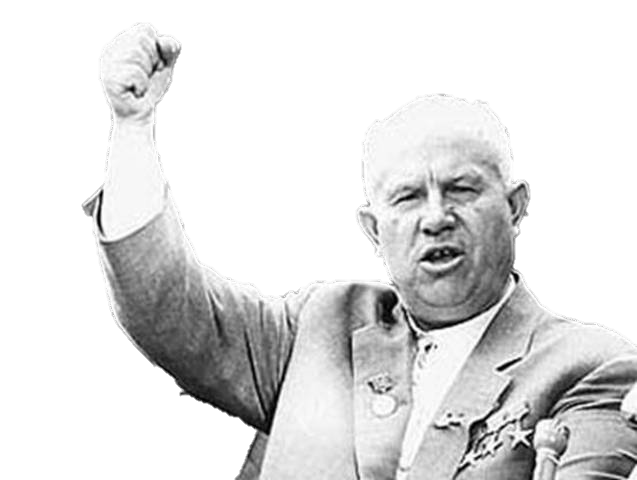 Політико – ідеологічний розвиток СРСР в «хрущовське» десятиріччя
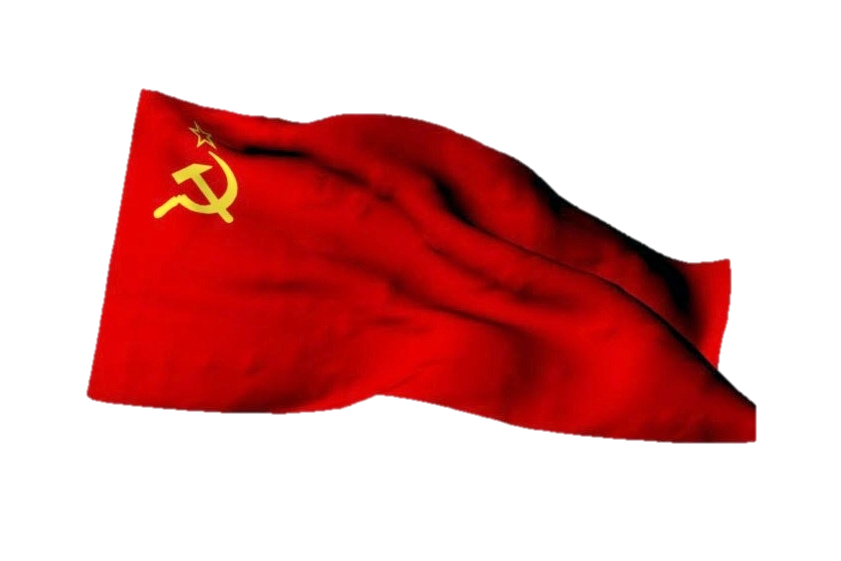 Початко часткової десталінізації та демократизації життя країни:
відсторонення Маленкова; 
XX з'їзд КПРС у лютому 1956 і виступ на ньому Н. Хрущова з доповіддю про культ особи Сталіна;
введення до складу Президії ЦК нових облич - Брежнєва, Жукова, Ігнатова та ін;
перебудова правлячої партії (на XXII з'їзді в жовтні 1961 були внесені зміни в Статут КПРС, що стосувалися демократизації самої партії, умов прийому до неї, розширення прав місцевих партійних організацій, розширення прав союзних республік).
Відновлення прав депортованих за Сталіна народів
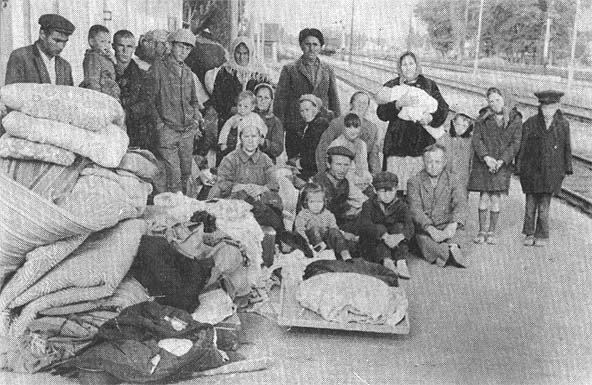 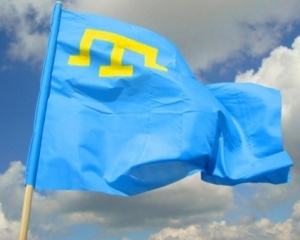 Виникнення  різних форм громадського самоврядування
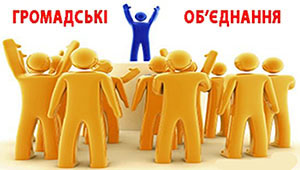 Перегляд справи тих, хто був репресований в результаті політичних процесів в післявоєнний час
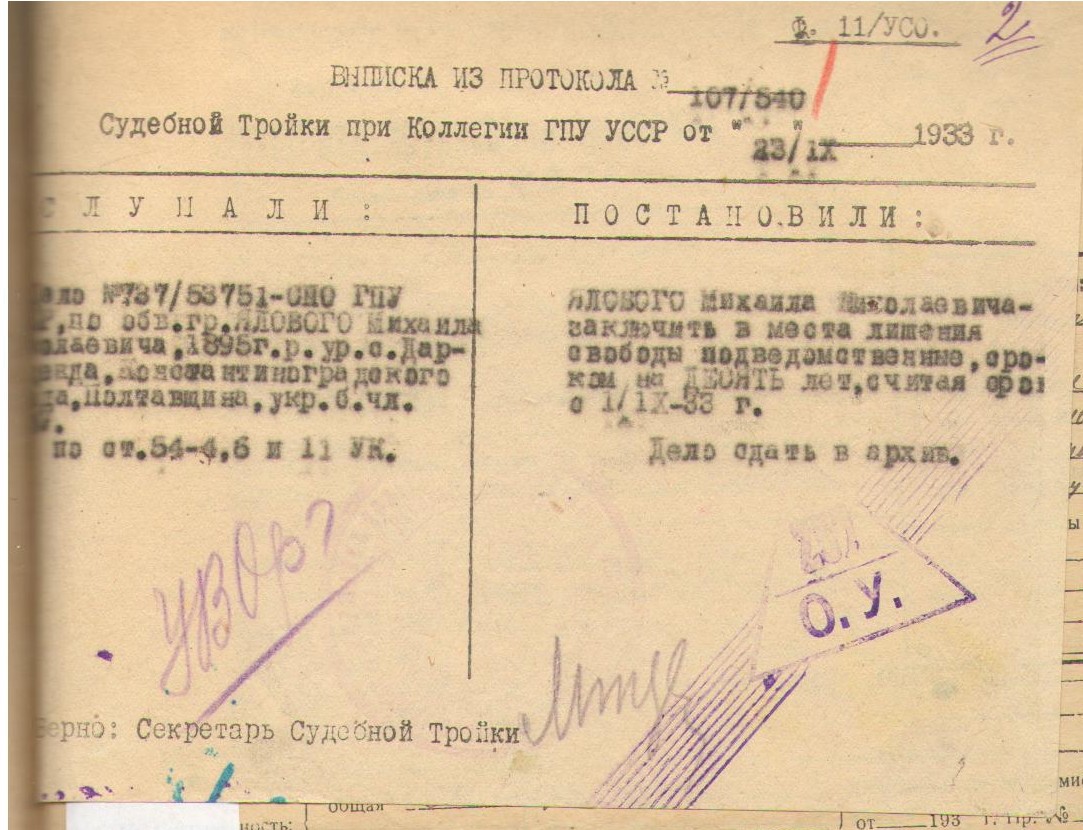 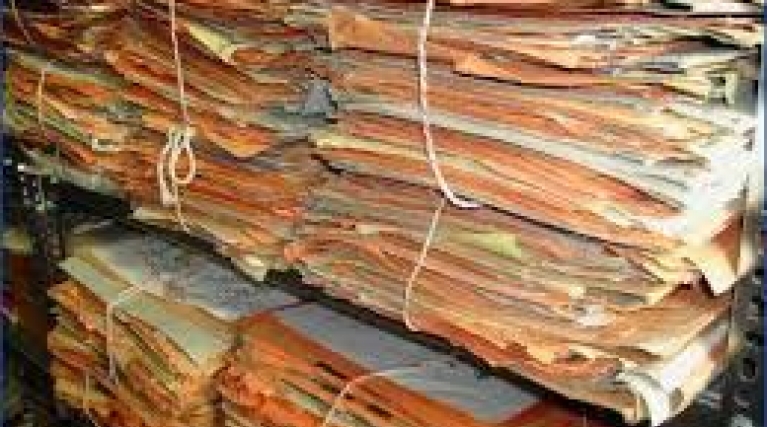 Розширення прав Рад всіх рівнів у вирішенні господарських і соціальних проблем
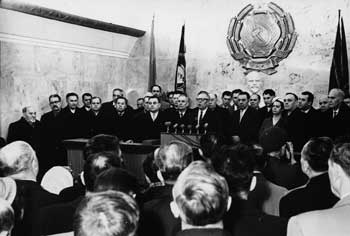 Ідеологічні процеси в духовній сфері суспільства
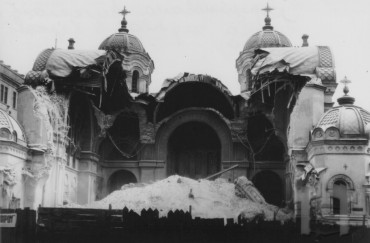 Хрущов був переконаним атеїстом. Отже  на церкву зберігався жорсткий ідеологічний наступ. Жодного послаблення в релігійний бік не відбулось.
Волюнтаризм  - принцип ухвалення рішень на основі бажань окремої особи, а не наукових підходах
«Кукурудзяна» кампанія
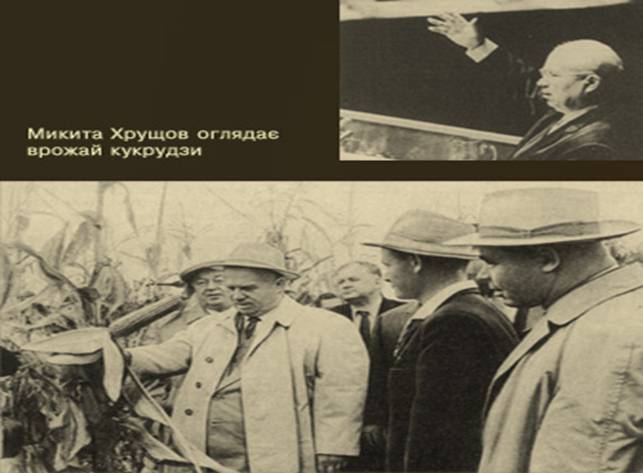 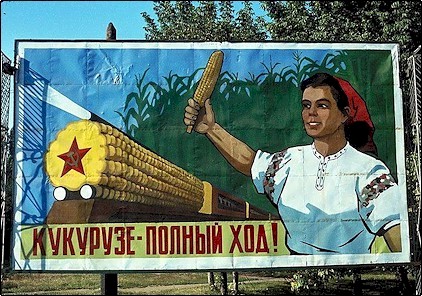 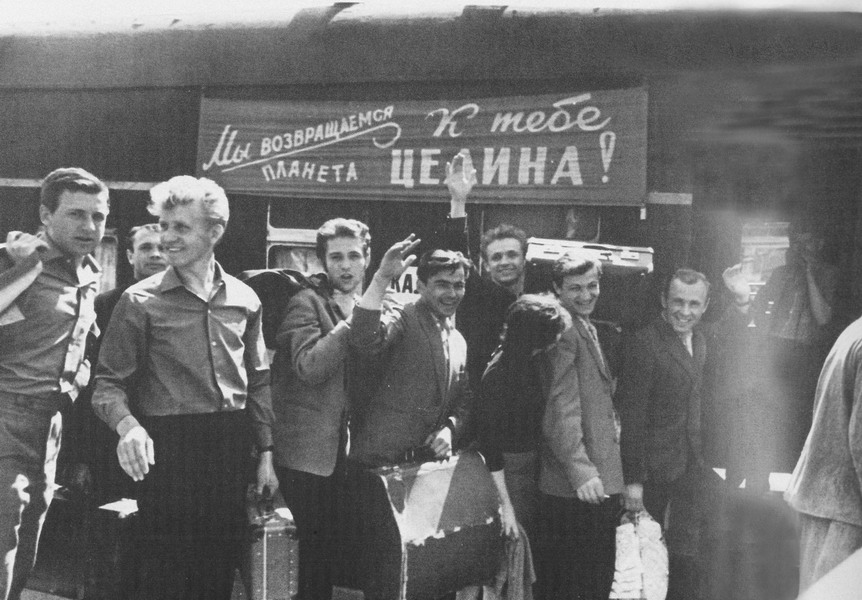 «Цілинна»кампанія
Критика Хрущовим абстракціоністів і формалістів під час огляду виставки московських художників в 1962
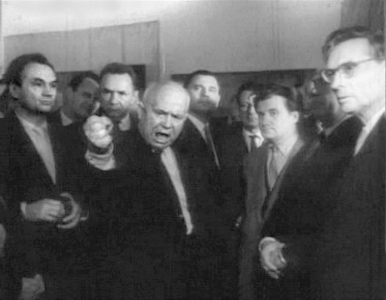 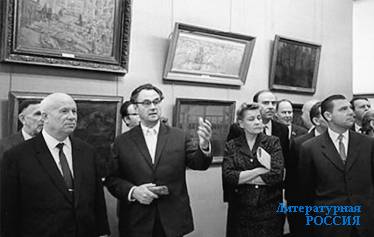 ВИСНОВОК
У 80-і рр.. після того, як була знята негласна заборона з теми, пов'язаної з опальним політиком, з'явилися публікації, що розглядають діяльність Хрущова як спробу невдалого повороту, який у разі успіху міг би прискорити прогрес радянського суспільства. Однак подібна точка зору не беззаперечна, так як пошук шляхів оновлення суспільства в ті роки на виходив за межі сформованих стереотипів мислення, що не торкався основ історично склалася соціально-економічної і політичної системи.